Role of theUniversity Committee on Undergraduate Education
Secretary for Academic Governance Tyler Silvestri

September 29, 2022
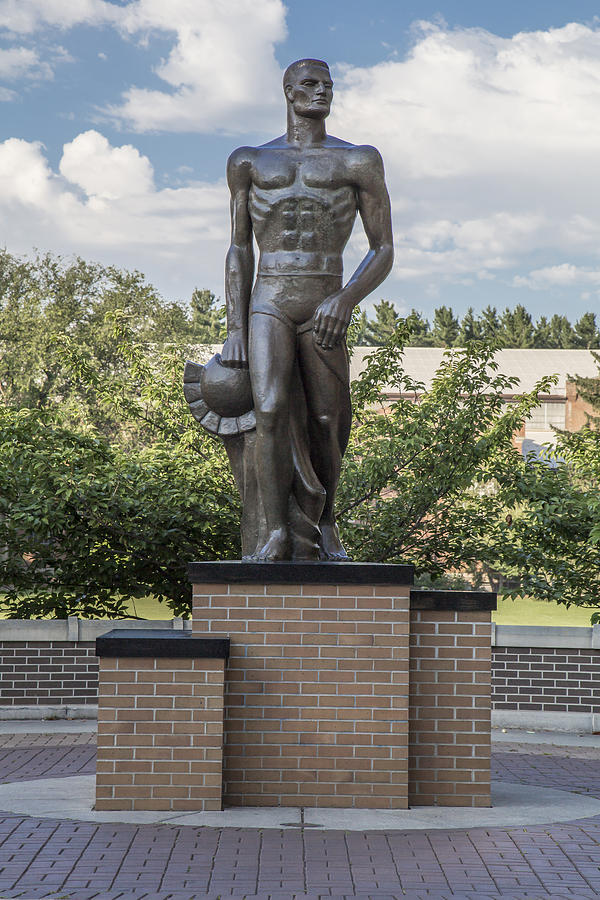 “It is important to specify the manner and process by which the faculty and students develop and communicate their views to the President and the Board. These Bylaws for Academic Governance are designed to provide an effective system for the participation of faculty and students in the development of policy on academic matters.”
Preamble of Bylaws for Academic Governance
MSU Academic Governance System
University Council
Faculty Senate
University Committee on Academic Governance
University Committee on the Libraries
University Committee on Curriculum
University Committee on Undergraduate Education
University Committee on International Studies & Programs*
University Committee on Faculty Affairs
University Committee on Graduate Studies
University Committee on Honors Programs*
University Committee on Faculty Tenure
University Committee on Student Affairs
University Committee on Military Education*
Modes of Participation
Defined in Bylaws for Academic Governance
University Committee on Undergraduate Education
Dean/Provost Conversation during College Planning and Budget process
NEW Request – Requires Funding
CHANGE Request – May Require Funding
1. Initiation of Program Concept by Department/Dean
1. Department
1. Department
2. Dean/Provost Consultation
2. College
2. College
3. Department
3. University Curriculum & Catalog, Office of the Provost
3. University Curriculum & Catalog, Office of the Provost
4. College
Provost Consultation with Dean(including Office of Planning and Budgets Analysis)
5. University Curriculum & Catalog, Office of the Provost
4. University Committee on Curriculum
Subcommittee A, B, or C
Provost Determination
6. Provost Consultation(including budget analysis)
After consultation with the Dean and the Office of Planning and Budgets, the Provost will make a determination about the forwarding of the program request to the University Committee on Curriculum for approval of its curriculum and degree requirements.
UCUEadvice
UCGSadvice
TECconsultation
UCUEadvice
UCGSadvice
TECconsultation
5. UCC Full Committee
4. University Committee on Curriculum
Subcommittee A, B, or C
Provost Determination
6. Faculty Senate
Upon receipt of consultative commentary, the Provost will determine if  the program request  will be forwarded to the University Committee on Curriculum for approval of its curriculum and degree requirements.
UCUEadvice
UCGSadvice
TECconsultation
Statewide Academic Program Review(name changes only)
7. University Committee on Curriculum
Subcommittee A, B, or C
5. UCC Full Committee
8. UCC Full Committee
6. Faculty Senate
9. Faculty Senate
Statewide Academic Program Review(name changes only)
10. Statewide Academic Program Review